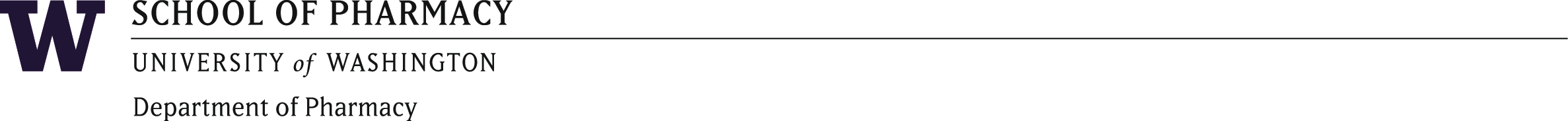 Research Staff
Ismael Barreras Beltran
 Research Scientist 1 (Werth Lab)
Lisa Bloudek 
Research Scientist 4  50% FTE (Carlson Lab)
Ryan Hansen
Associate Professor  and Interim Chair
Billy Kreuter
Research Consultant 50% FTE (Basu Lab)
Leanne Lehman
Research Scientist Assistant (Barker-Haliski Lab)
Maya Kimura
Administrator
Tricia Rodriguez Research Scientist 4 (Bansal Lab)
Administrative Staff
Stephanie Davidson
Research Scientist 1 (Barker-Haliski Lab)
TBD
Assistant to the Chair
Steph Guerrero 
BRAMS Program Operations Specialist, 50% FTE
Patricia Hedtke
Curriculum Affairs Program Coordinator
Alyssa Camp
Grants Manager
Marina Gano
CHOICE Institute Graduate Programs Manager
Greg Guzauskas
Research Scientist 4 50% FTE (Veenstra Lab)
Alex Tu
BPLC Manager
Saveena Ahmed
Program Operations Analyst
Bettina Schifferl
CHOICE and Plein Center Program Operations Specialist
Isabelle Pacheco
BPLC Lab Assistant 50% FTE
Kevin Knox
Research Scientist 1 (Barker-Haliski Lab)
Mark Ondrake
Fiscal Specialist 2
Perchita Bhan
CHOICE Research Project Manager
Aaron del Pozo Sanz
 Postdoctoral Scholar (Barker-Haliski Lab)
Michelle Guignet
 Postdoctoral Scholar (White Lab)
Dani Zierath
Lab Manager 
(Haliski/White Lab)
Ryan Hansen
Associate Professor + Chair